The Shortest Race
The Shortest Race
You have to race from one tree (call it A) to another (call it B) and touch a nearby fence (at point P, say) on the way.
Where should you touch the fence to minimise the distance you have to run?
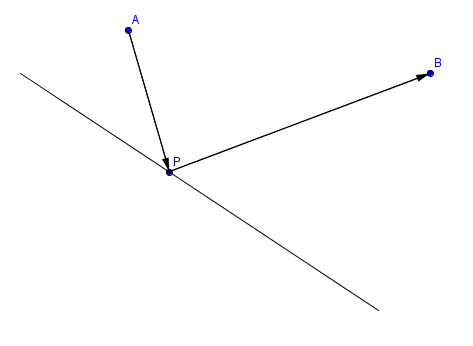 This diagram models the general case.
fence
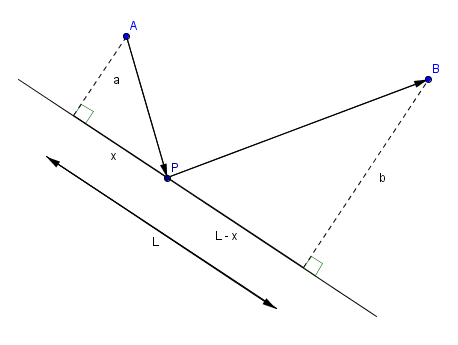 fence
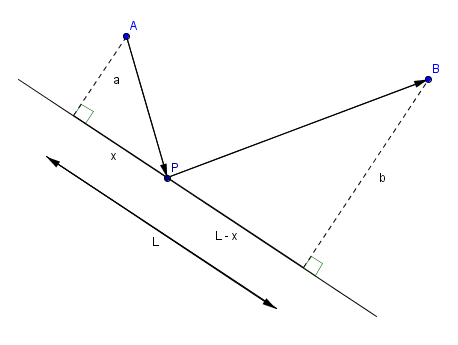 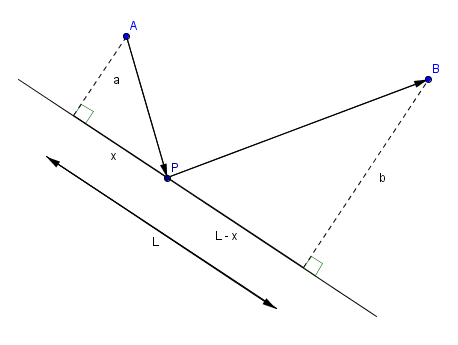 For the minimum distance race (shown below), analysing the angle at P in both triangles shows that they are the same.
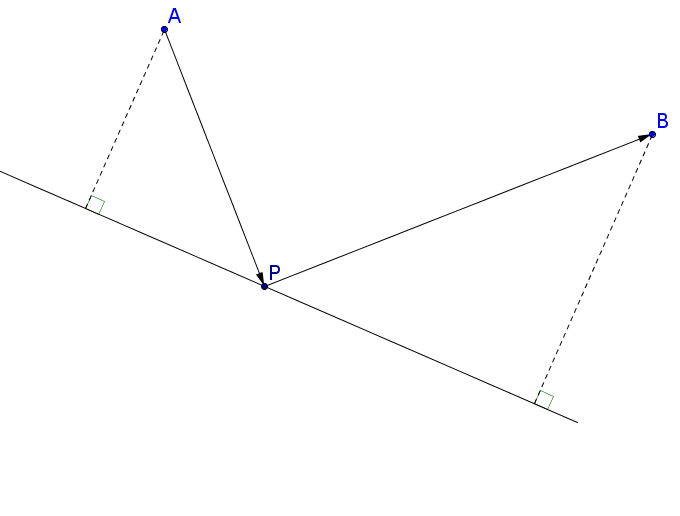 So another way to solve the problem is to simply reflect point A in the fence line to give A’ and join it to point B.  Where line A’B crosses the fence line is the solution since length A’P equals length AP.
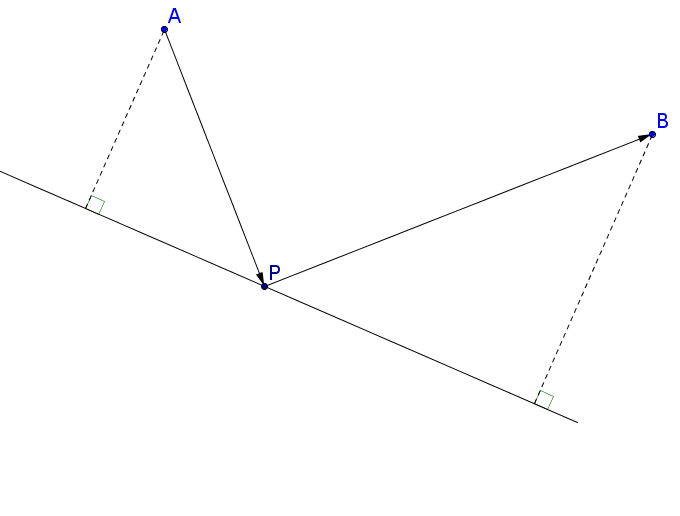 So another way to solve the problem is to simply reflect point A in the fence line to give A’ and join it to point B.  Where line A’B crosses the fence line is the solution since length A’P equals length AP.
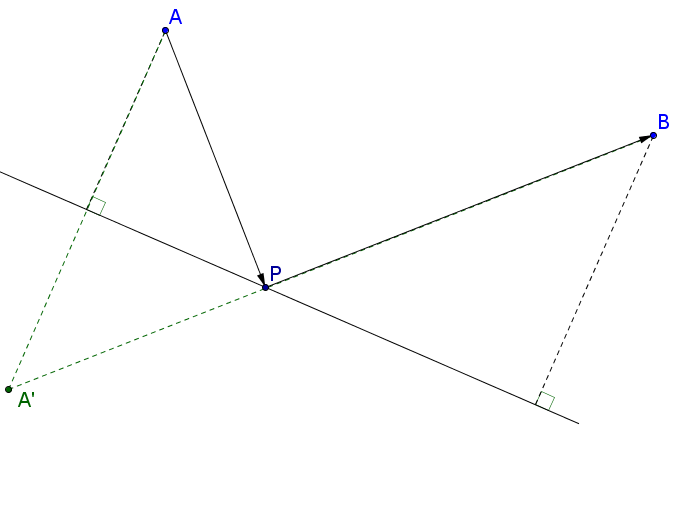 And a straight line is the shortest distance between two points.
Resources
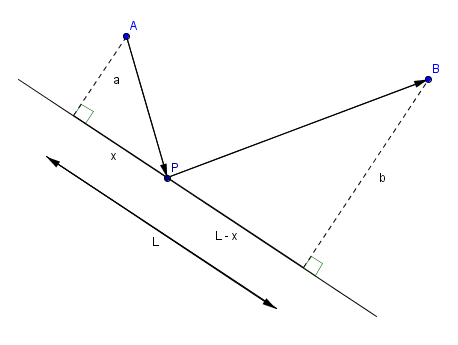 fence
33 m
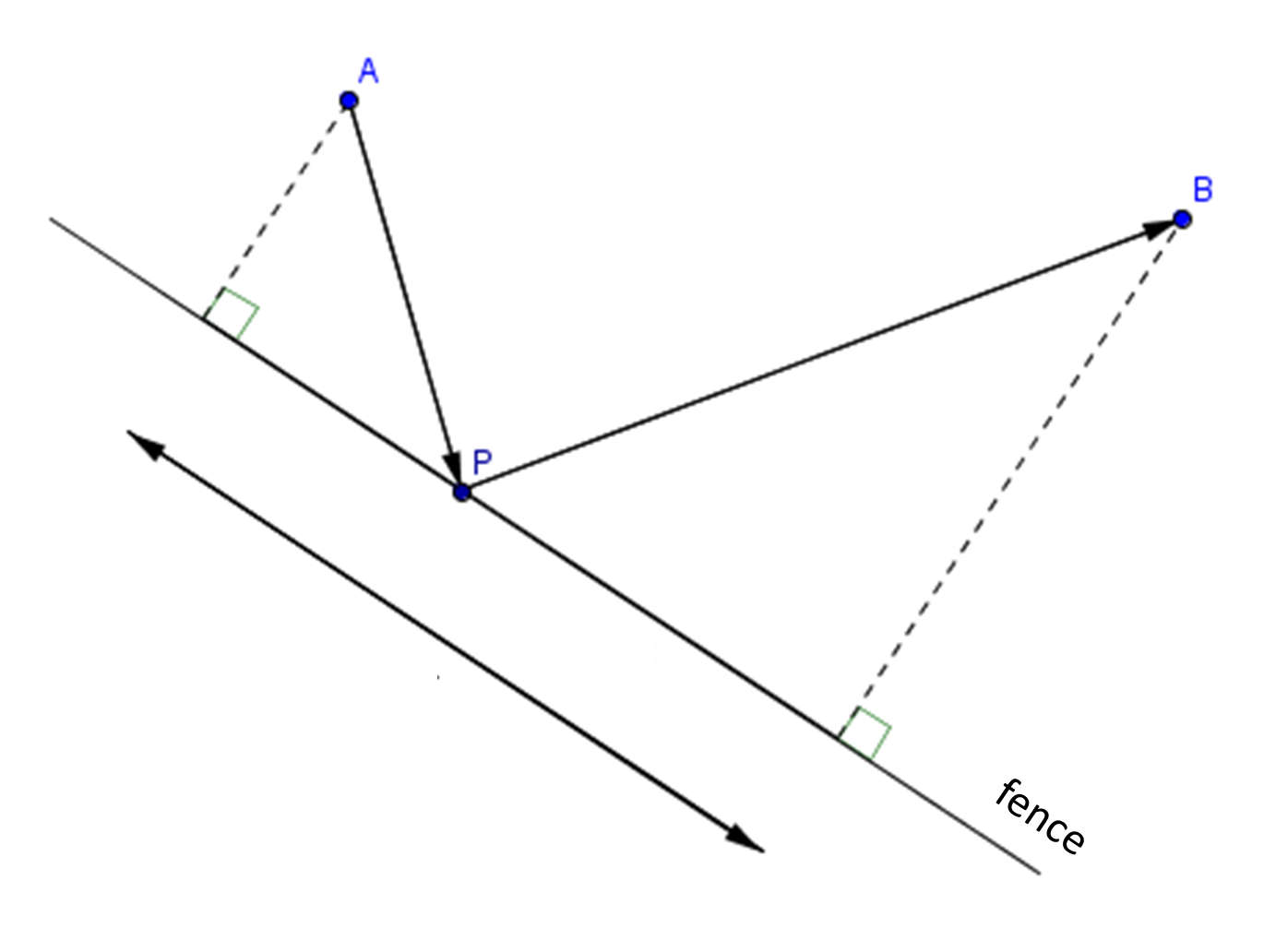 The Shortest Race
80 m
What’s the shortest distance race?
27 m
SIC_22
SIC_22
33 m
36 m
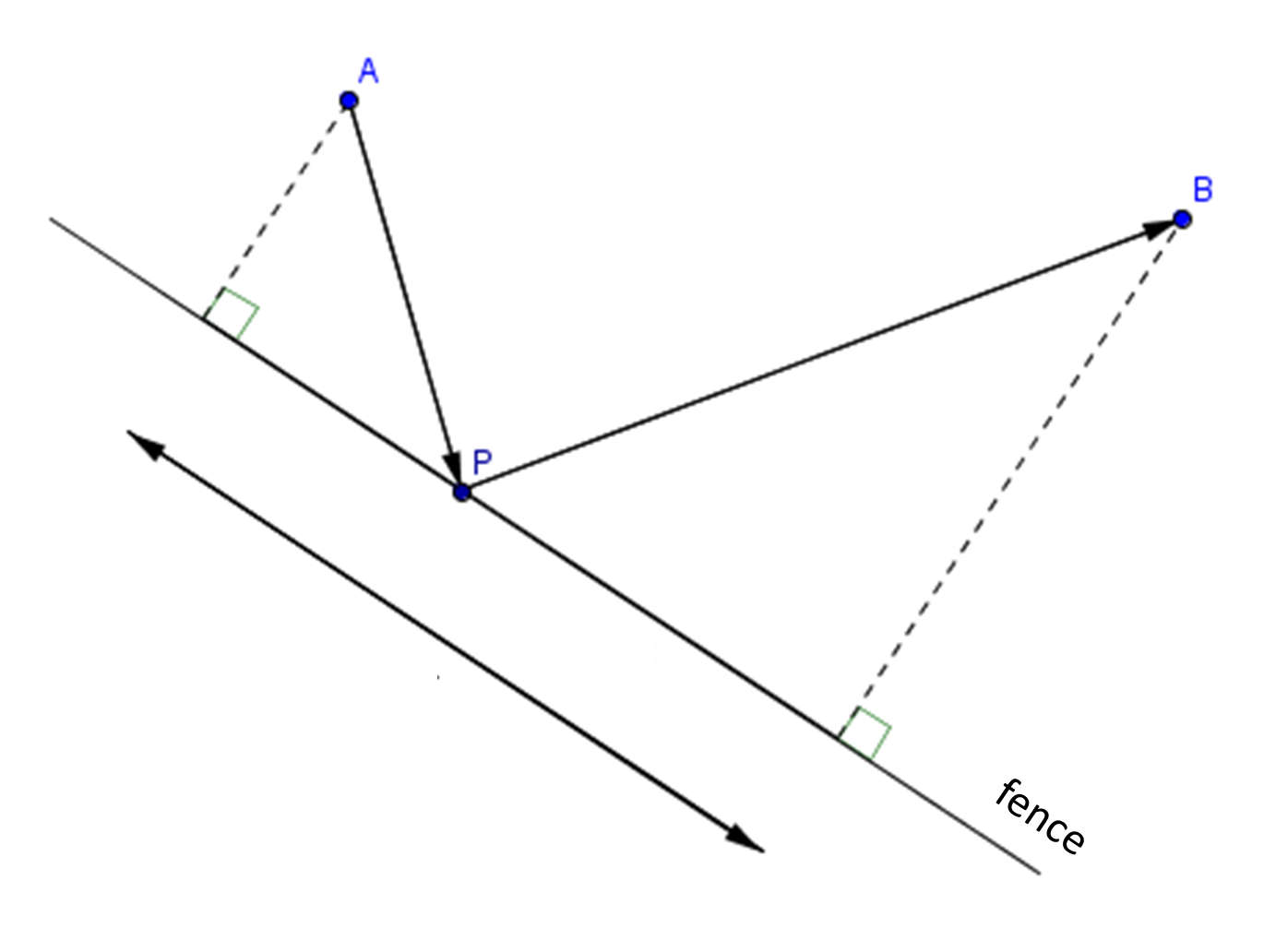 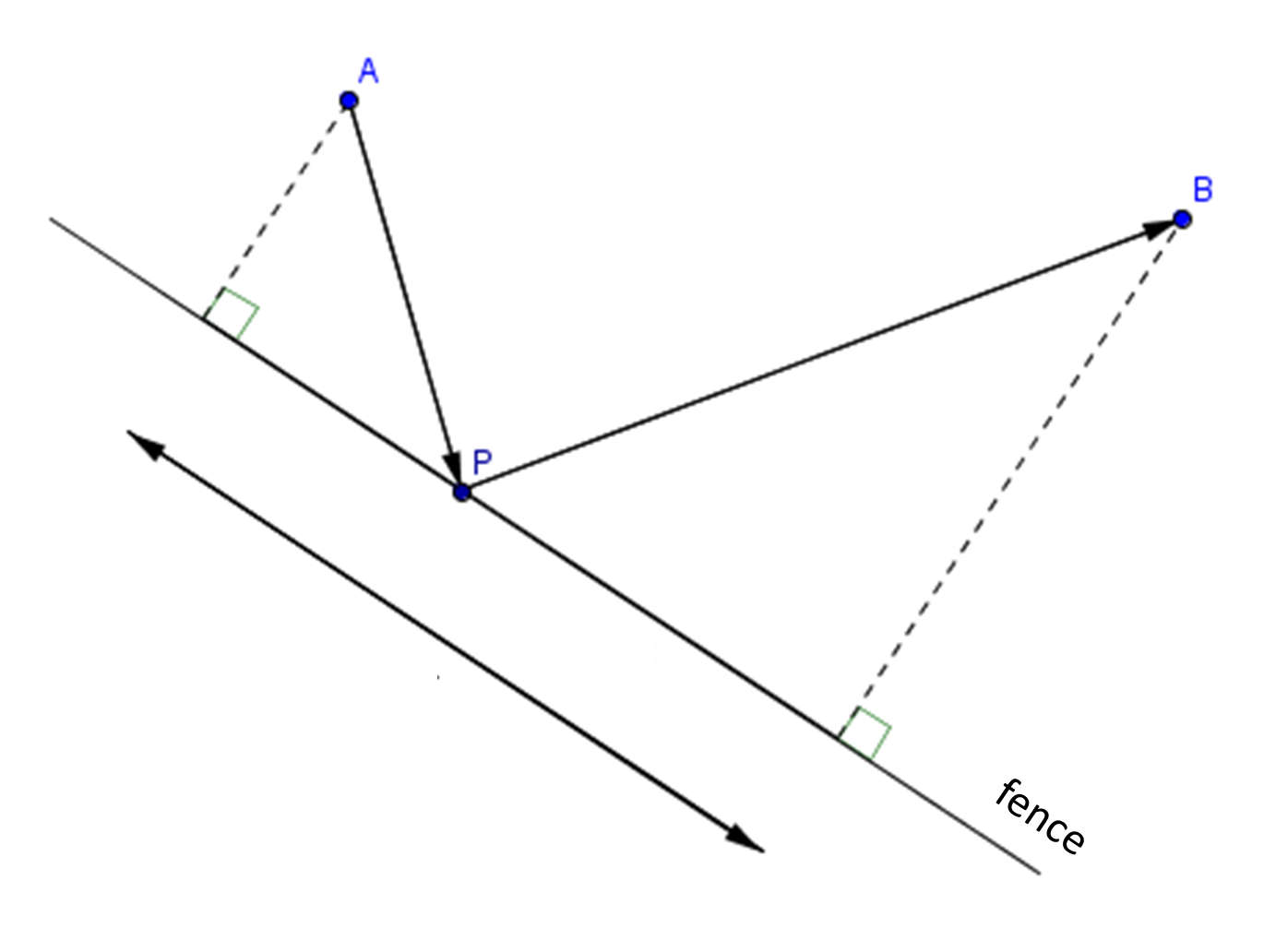 The Shortest Race
The Shortest Race
80 m
80 m
What’s the shortest distance race?
What’s the shortest distance race?
27 m
24 m
Not to scale
Not to scale
SIC_22
SIC_22
39 m
42 m
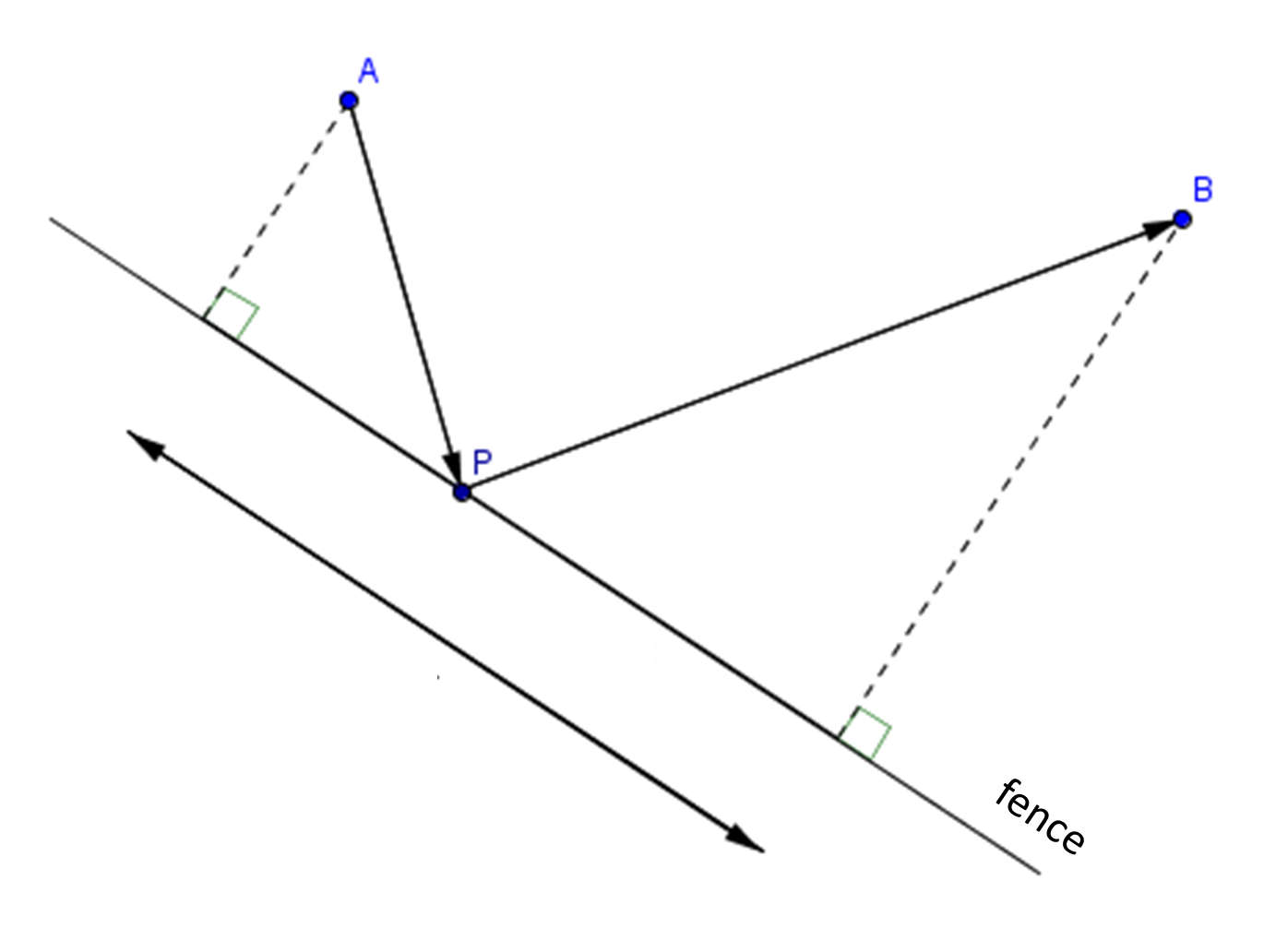 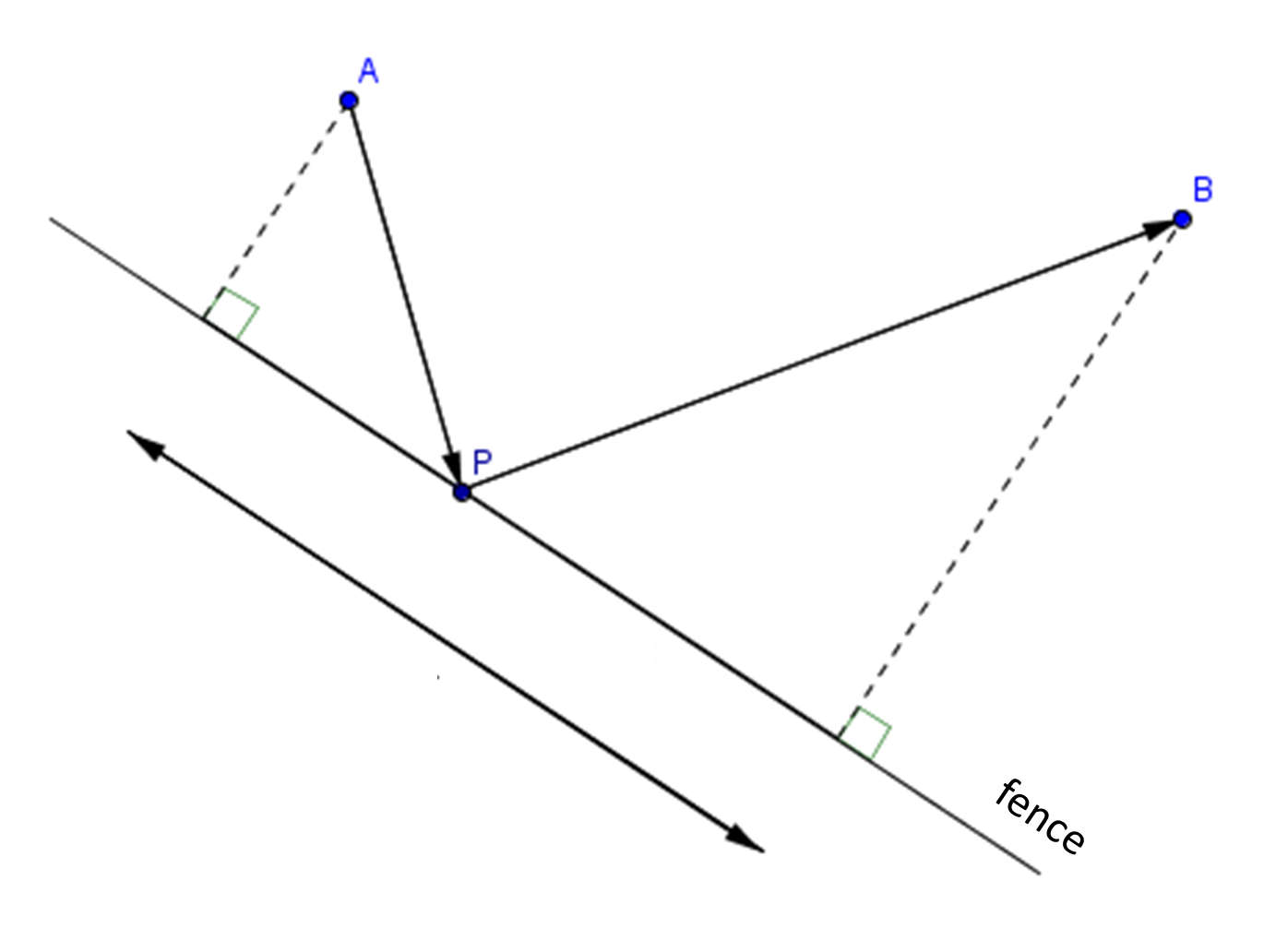 The Shortest Race
The Shortest Race
80 m
80 m
What’s the shortest distance race?
What’s the shortest distance race?
21 m
18 m
Not to scale
Not to scale
SIC_22
SIC_22
51 m
57 m
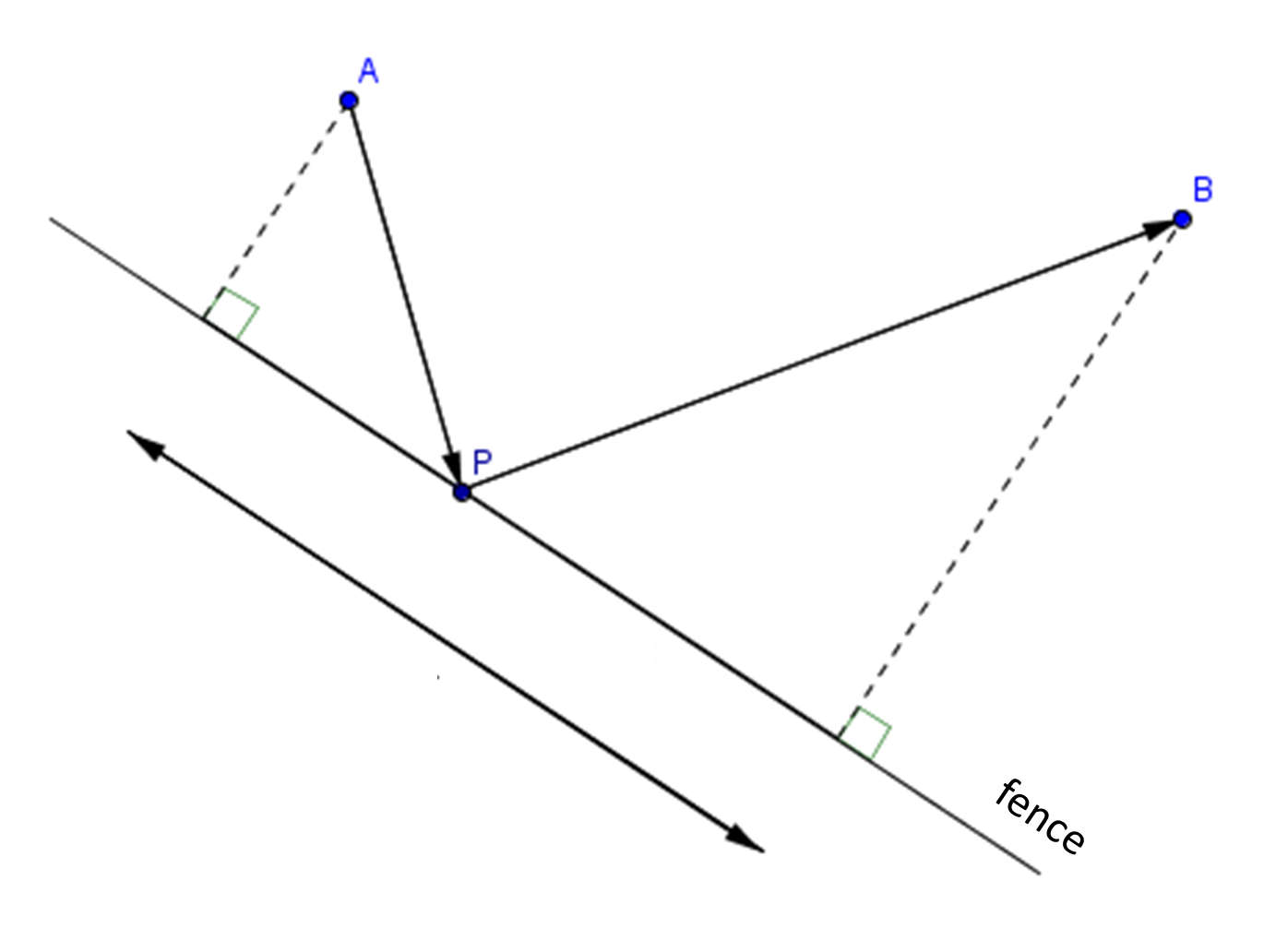 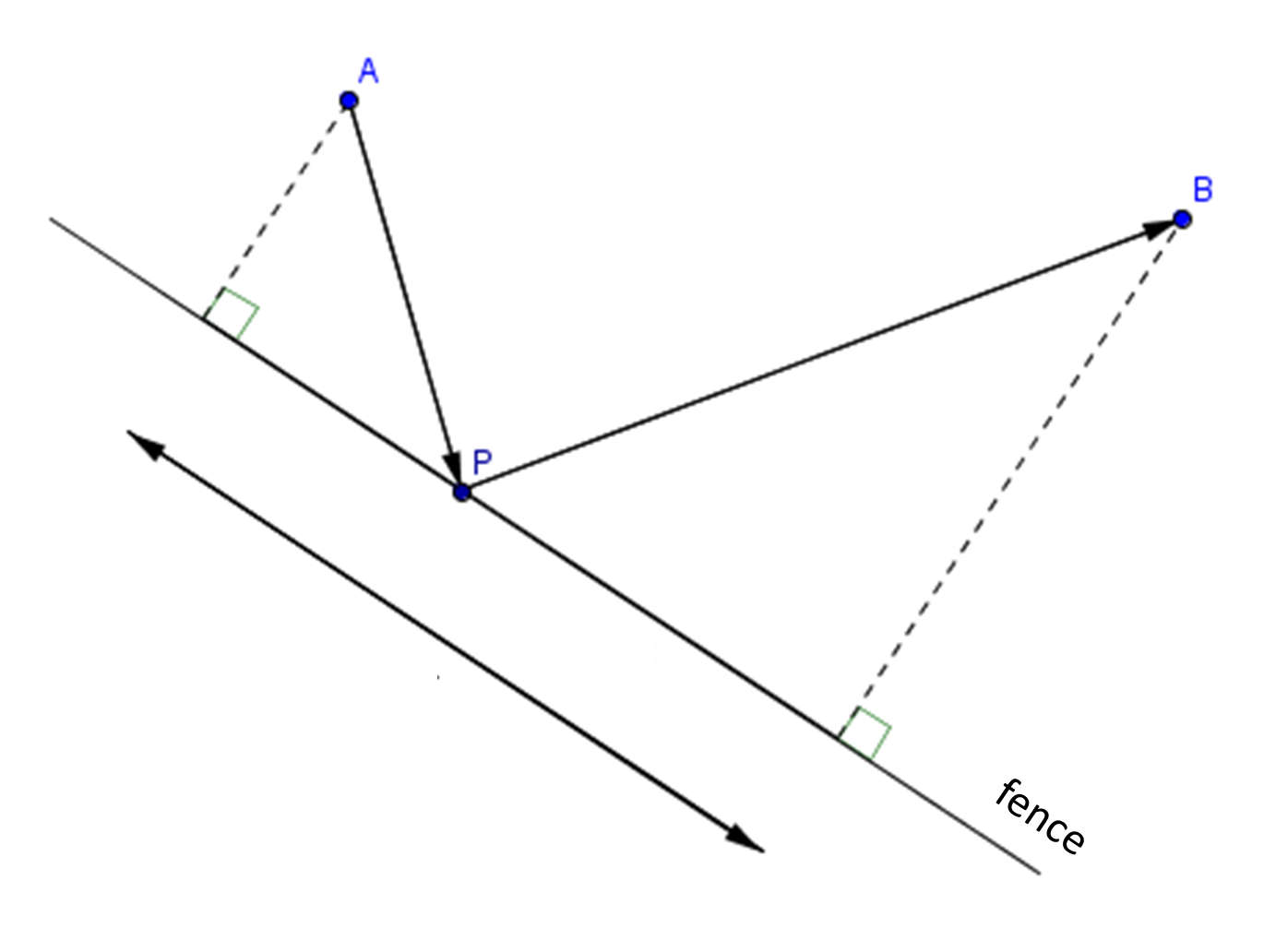 The Shortest Race
The Shortest Race
80 m
80 m
What’s the shortest distance race?
What’s the shortest distance race?
9 m
3 m
Not to scale
Not to scale
SIC_22
SIC_22
45 m
50 m
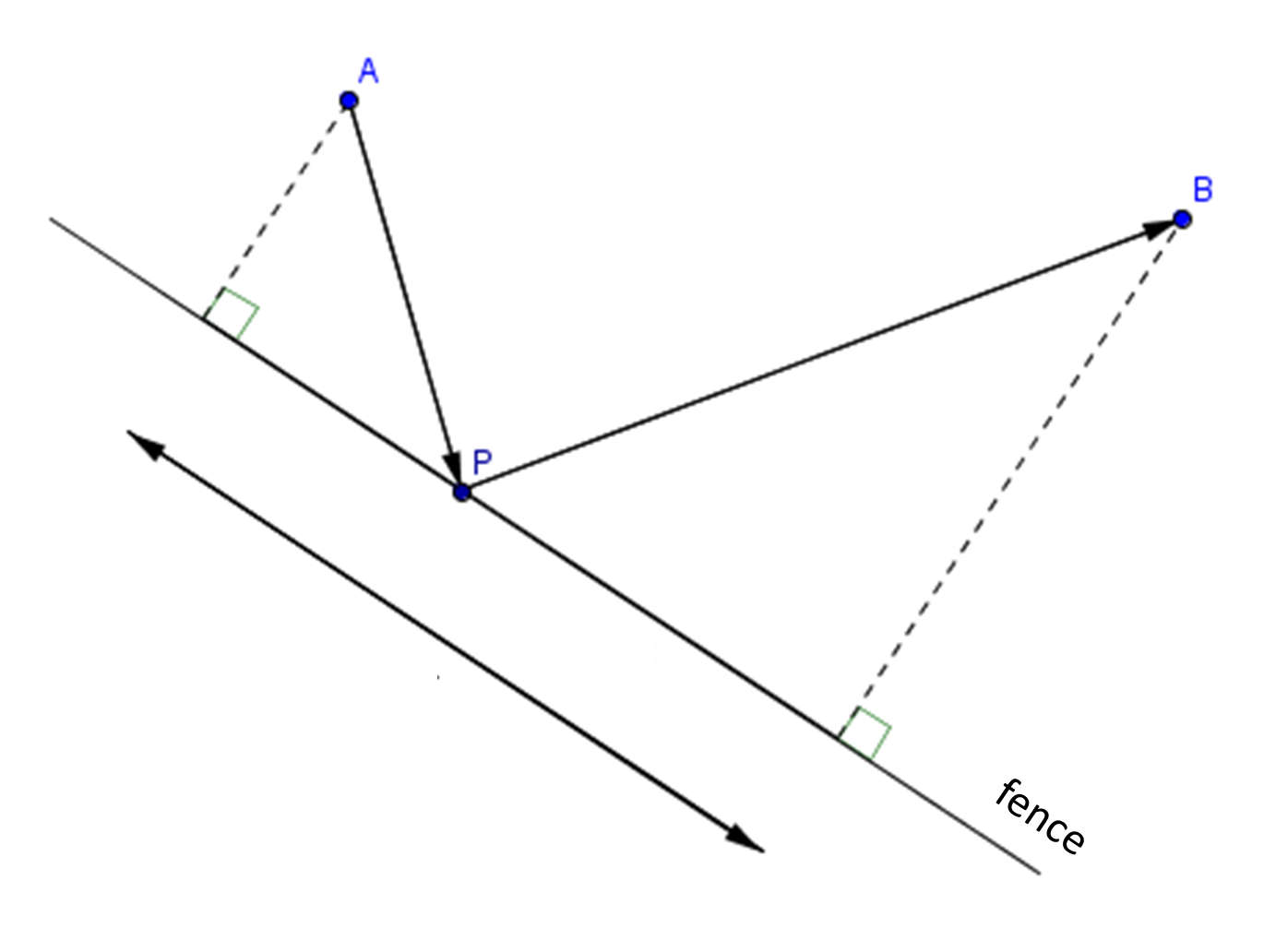 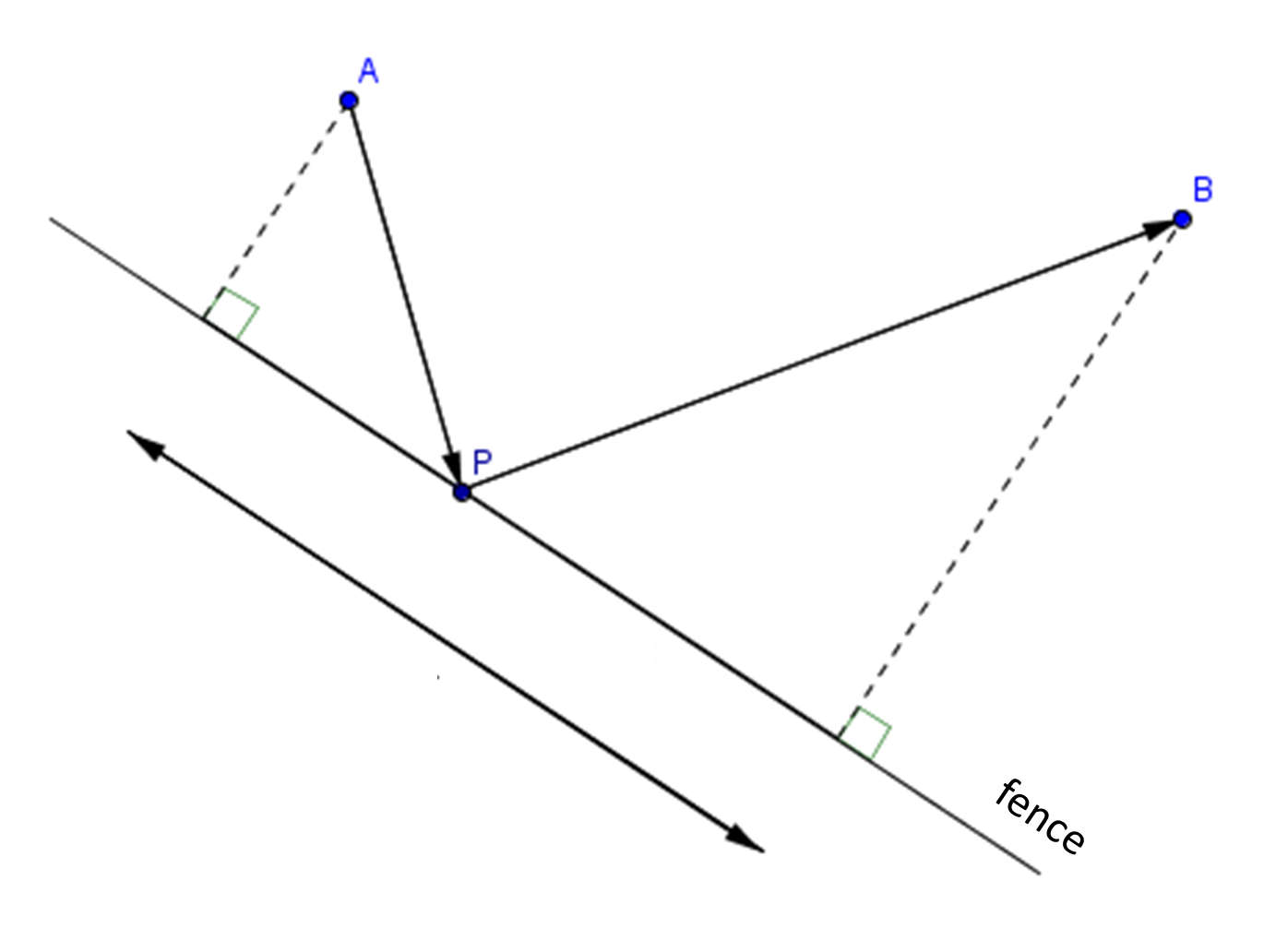 The Shortest Race
The Shortest Race
80 m
80 m
What’s the shortest distance race?
What’s the shortest distance race?
15 m
10 m
Not to scale
Not to scale
SIC_22
SIC_22
54 m
48 m
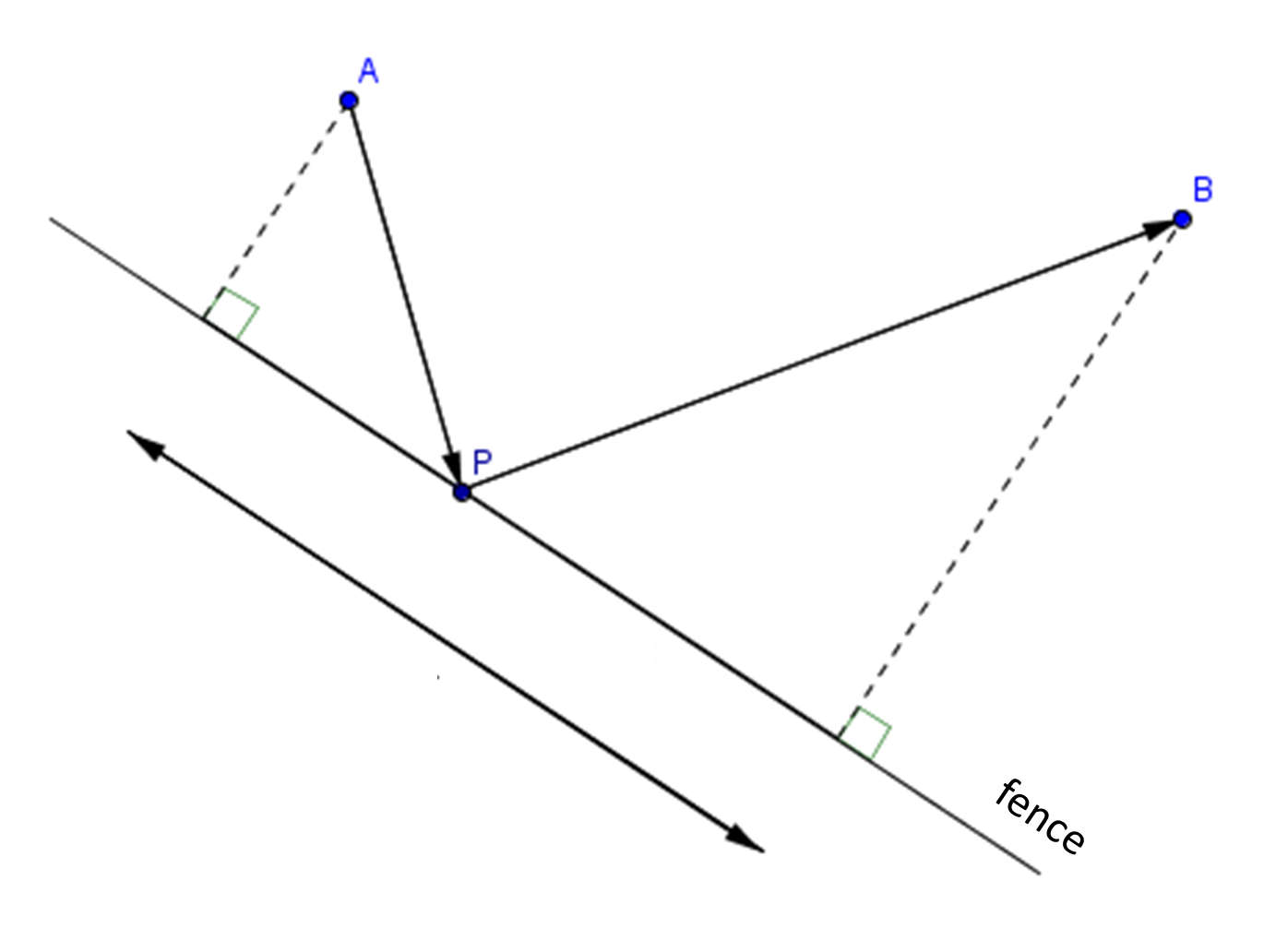 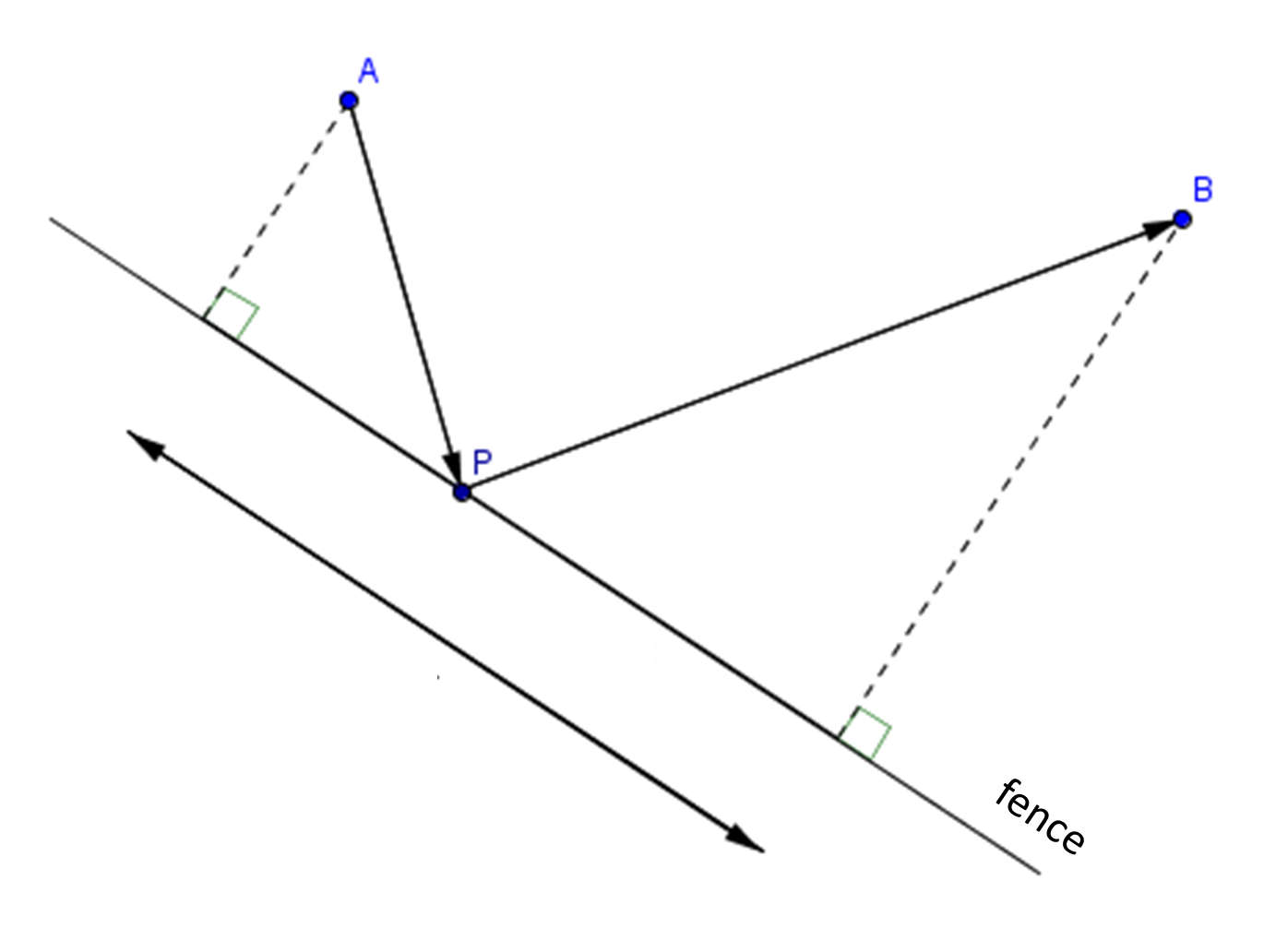 The Shortest Race
The Shortest Race
80 m
80 m
What’s the shortest distance race?
What’s the shortest distance race?
6 m
12 m
Not to scale
Not to scale
SIC_22
SIC_22
43 m
37 m
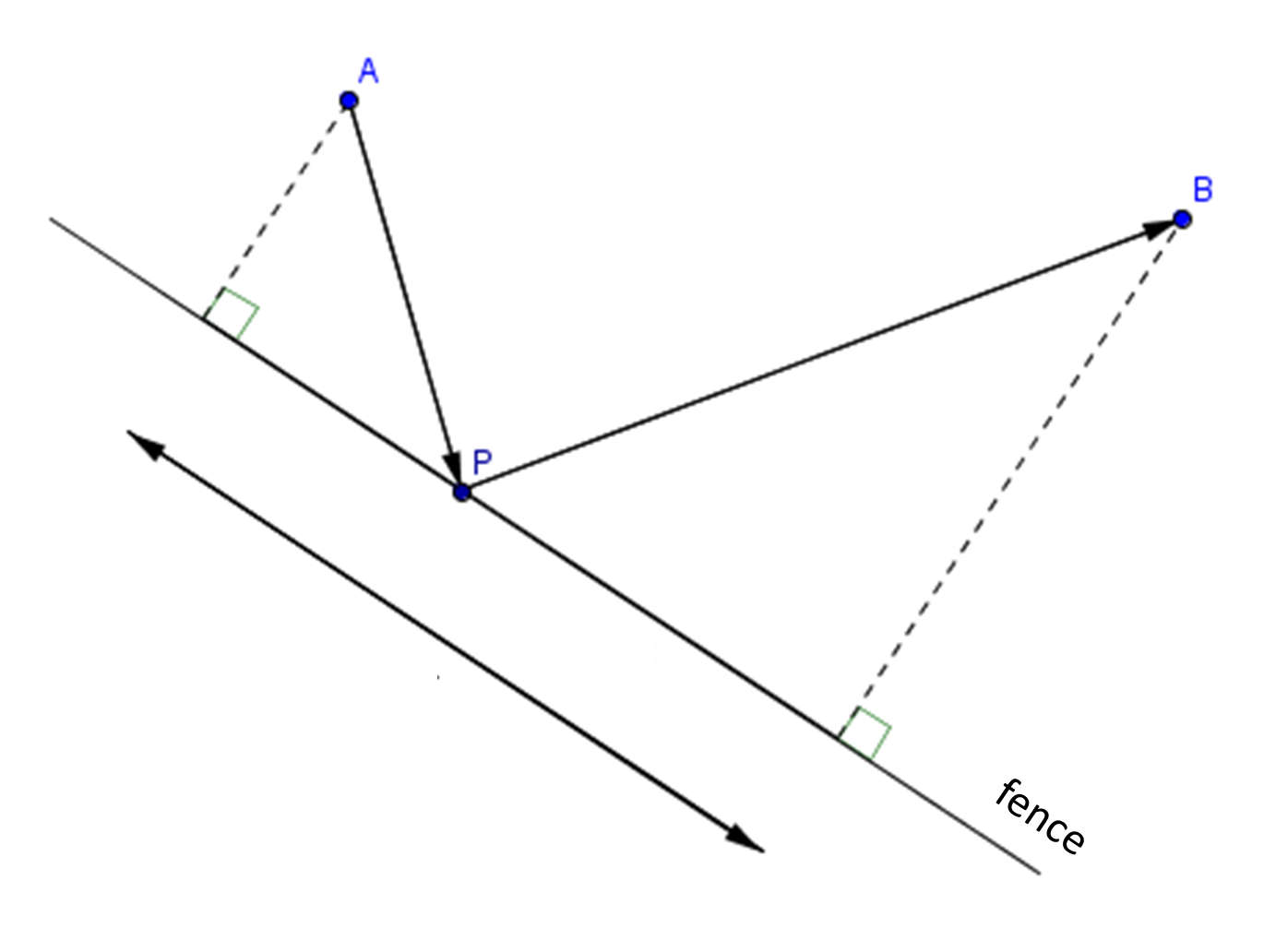 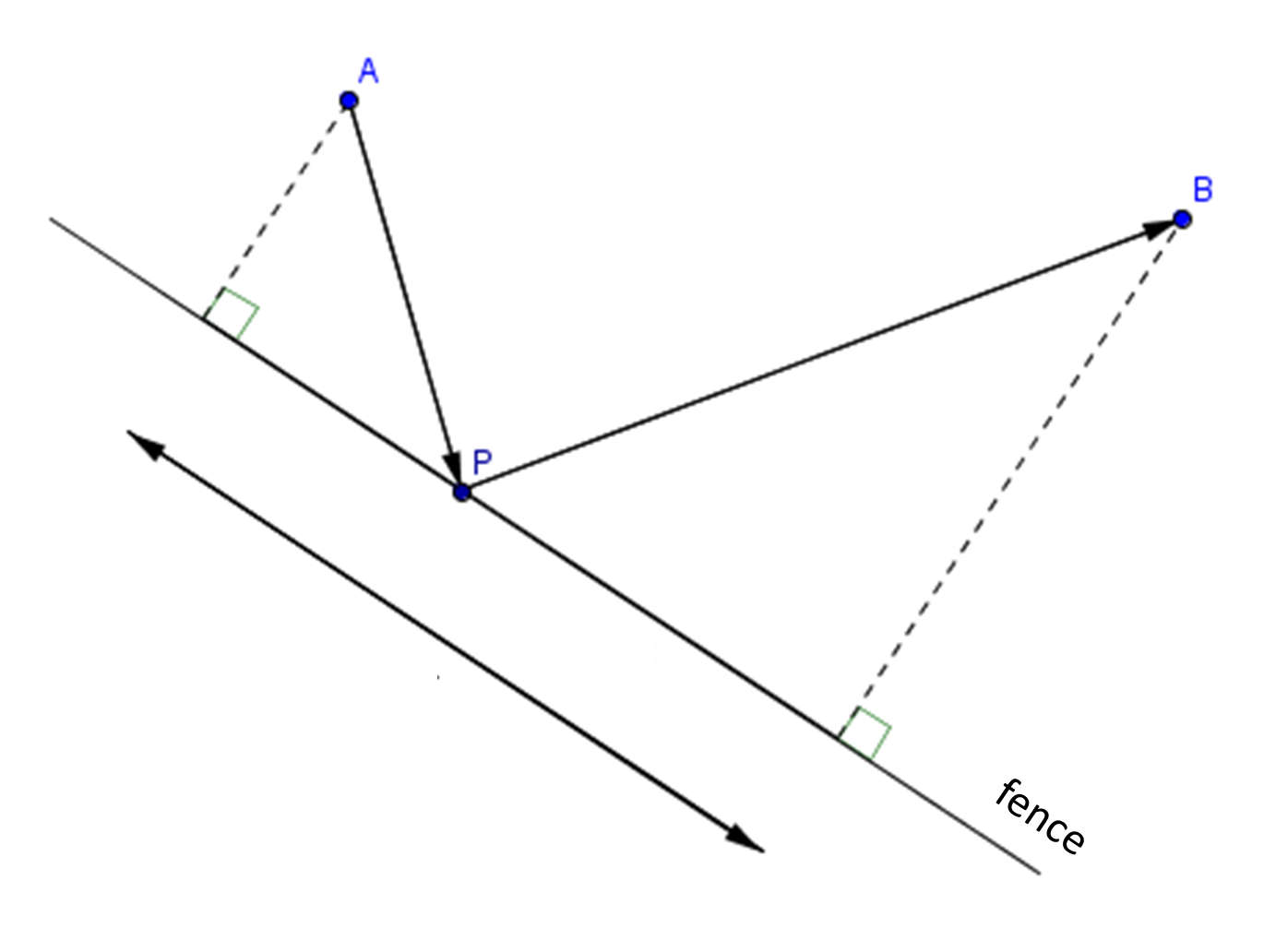 The Shortest Race
The Shortest Race
80 m
80 m
What’s the shortest distance race?
What’s the shortest distance race?
17 m
23 m
Not to scale
Not to scale
SIC_22
SIC_22
43 m
46 m
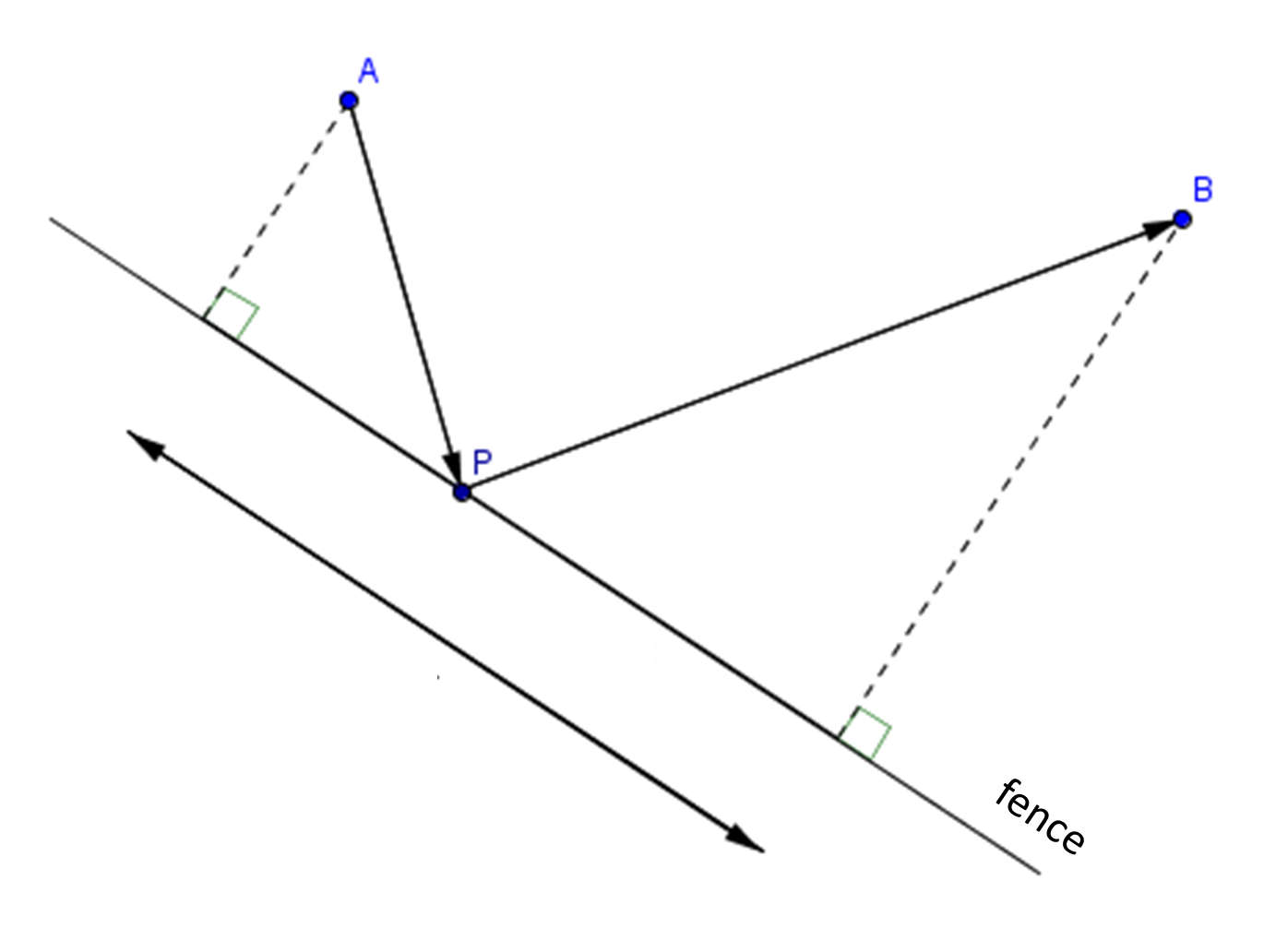 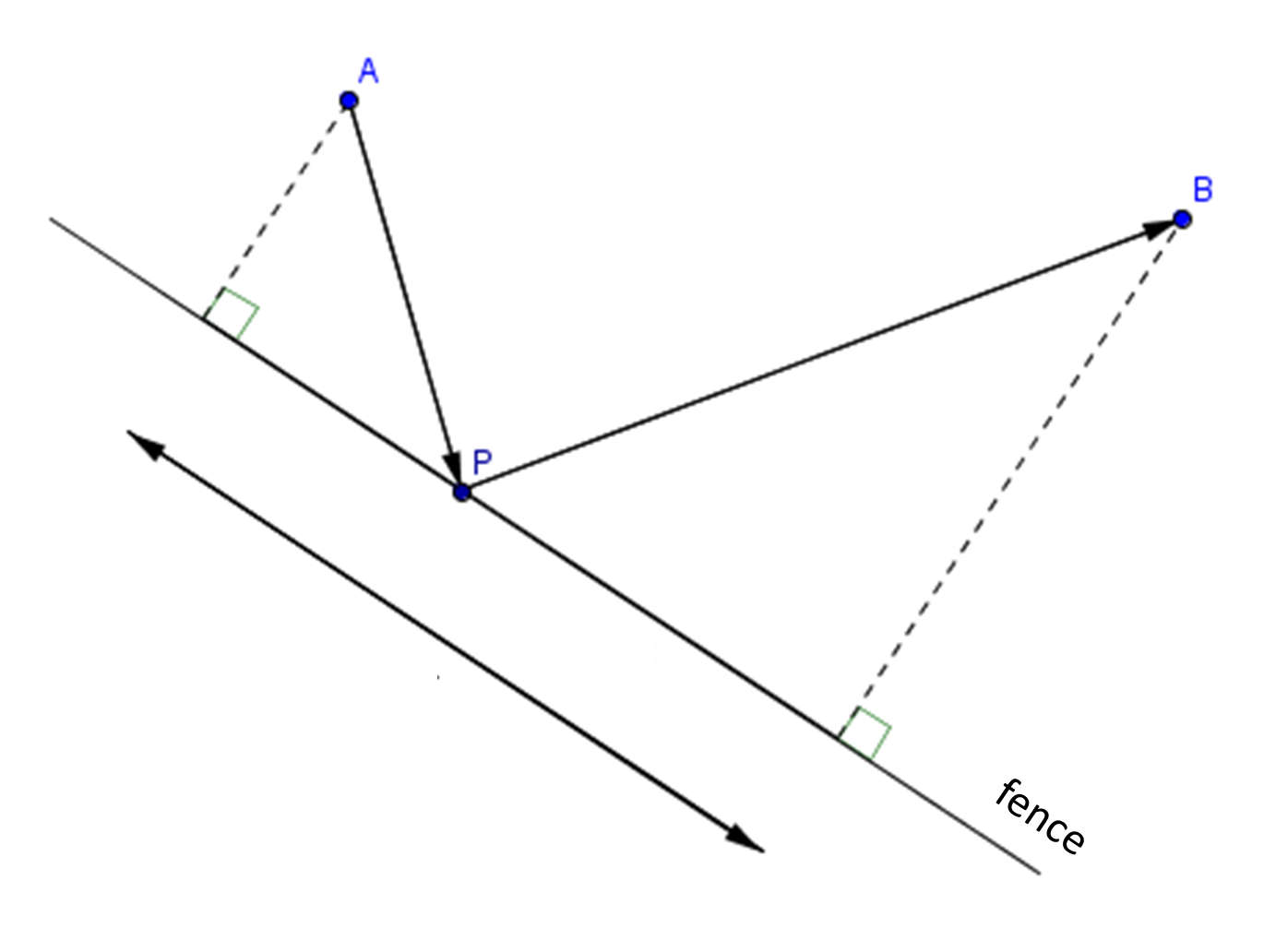 The Shortest Race
The Shortest Race
60 m
60 m
What’s the shortest distance race?
What’s the shortest distance race?
37 m
34 m
Not to scale
Not to scale
SIC_22
SIC_22
49 m
52 m
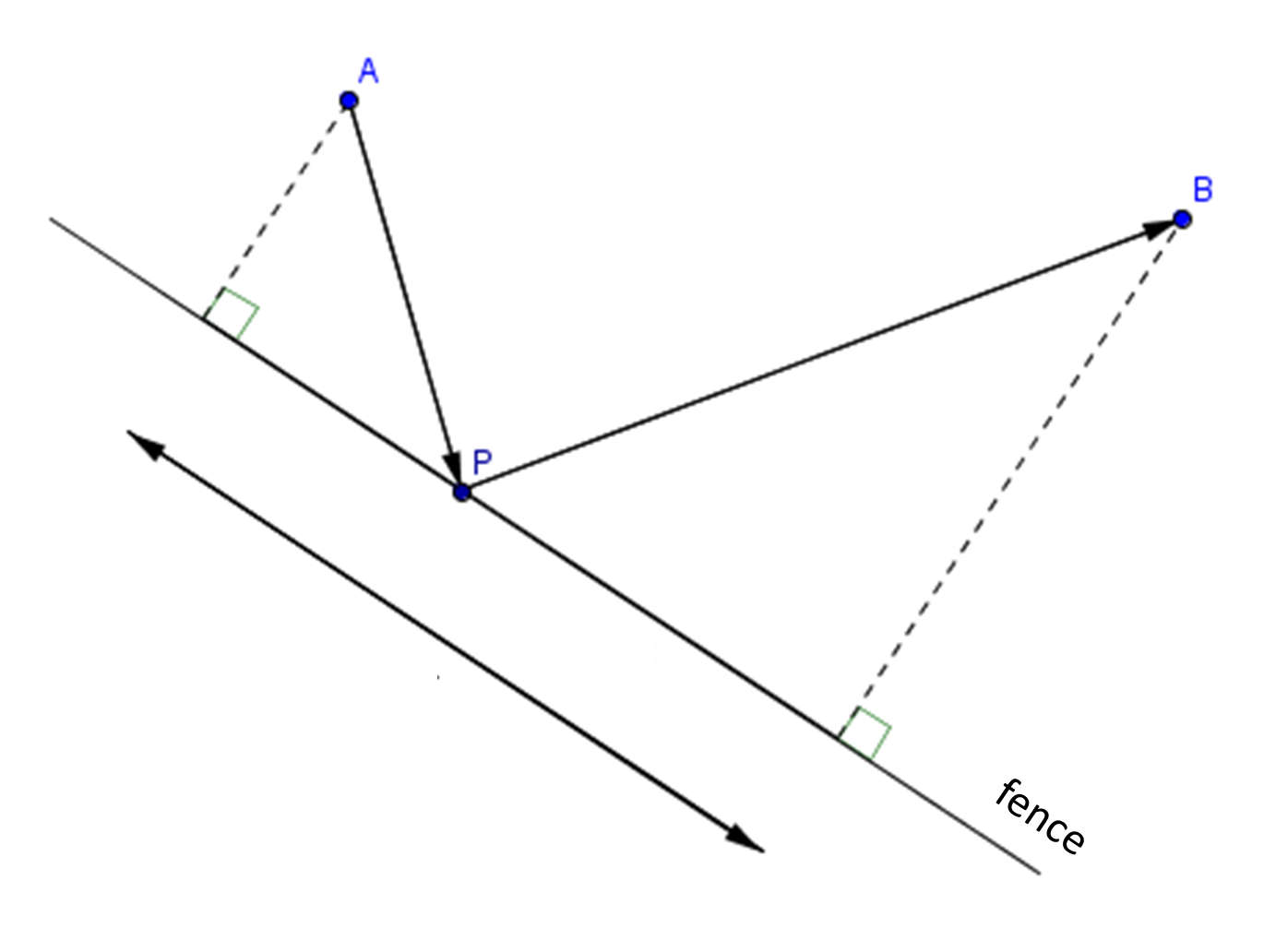 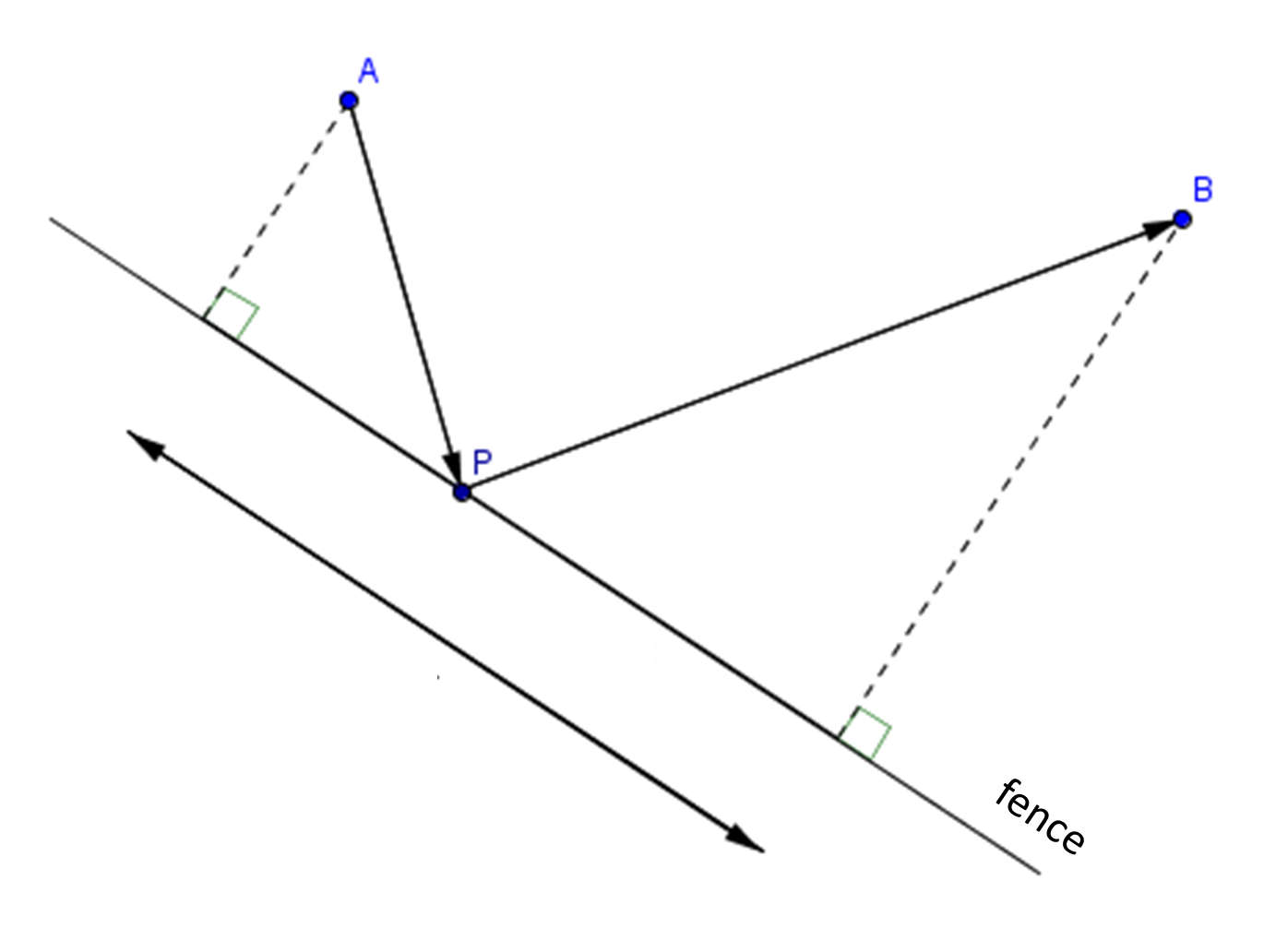 The Shortest Race
The Shortest Race
60 m
60 m
What’s the shortest distance race?
What’s the shortest distance race?
31 m
28 m
Not to scale
Not to scale
SIC_22
SIC_22
61 m
67 m
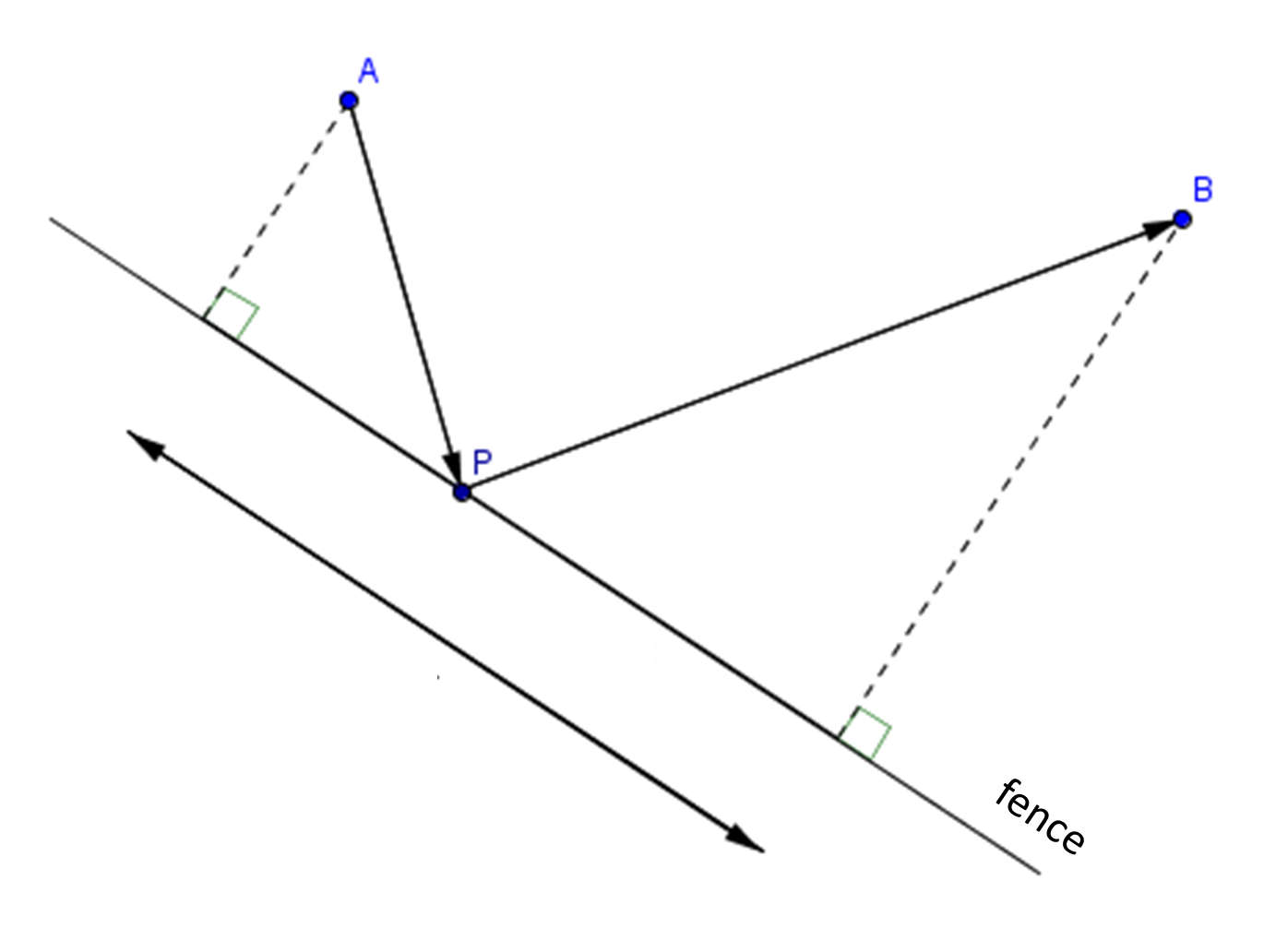 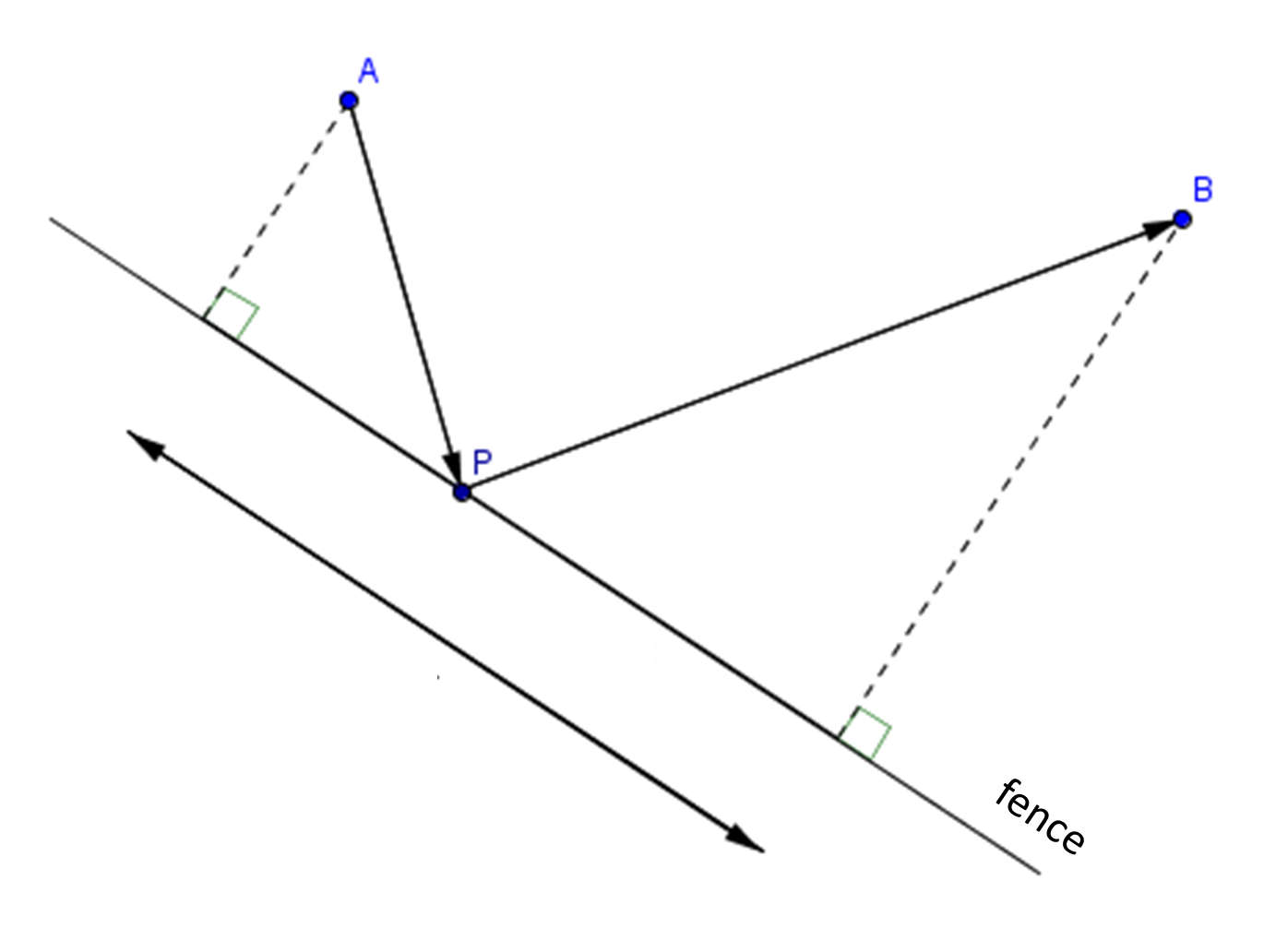 The Shortest Race
The Shortest Race
60 m
60 m
What’s the shortest distance race?
What’s the shortest distance race?
19 m
13 m
Not to scale
Not to scale
SIC_22
SIC_22
55 m
60 m
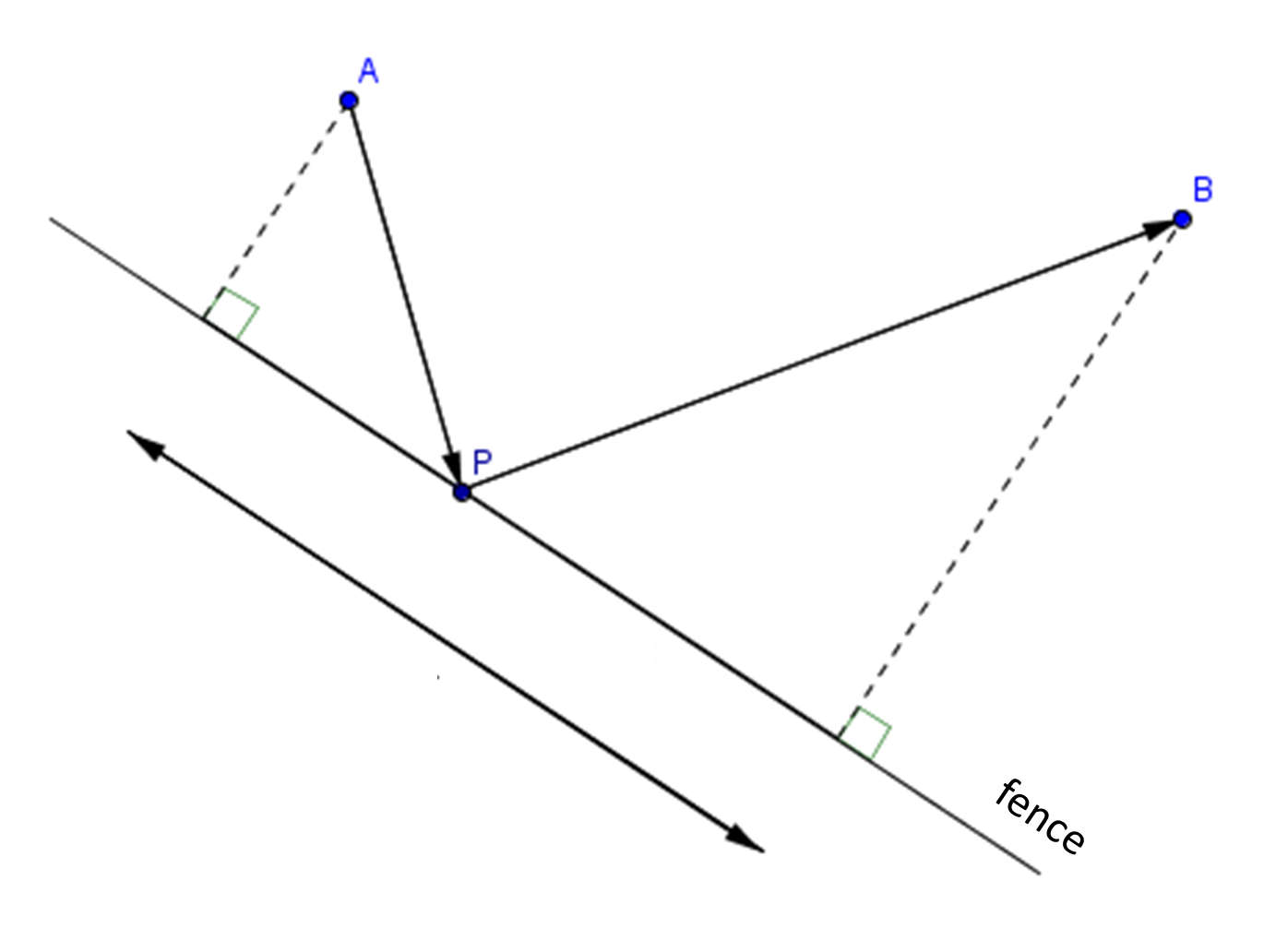 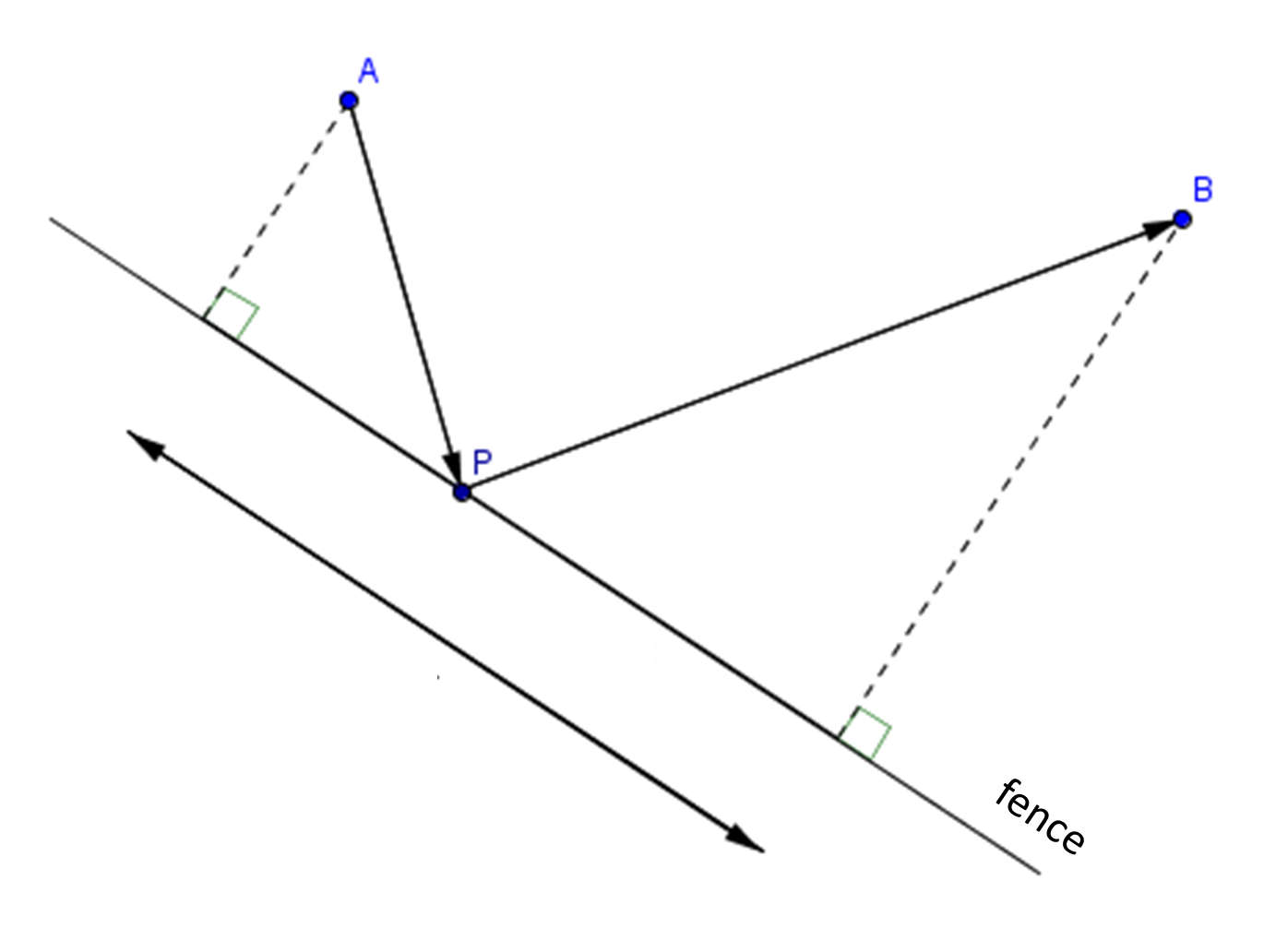 The Shortest Race
The Shortest Race
60 m
60 m
What’s the shortest distance race?
What’s the shortest distance race?
25 m
20 m
Not to scale
Not to scale
SIC_22
SIC_22
64 m
58 m
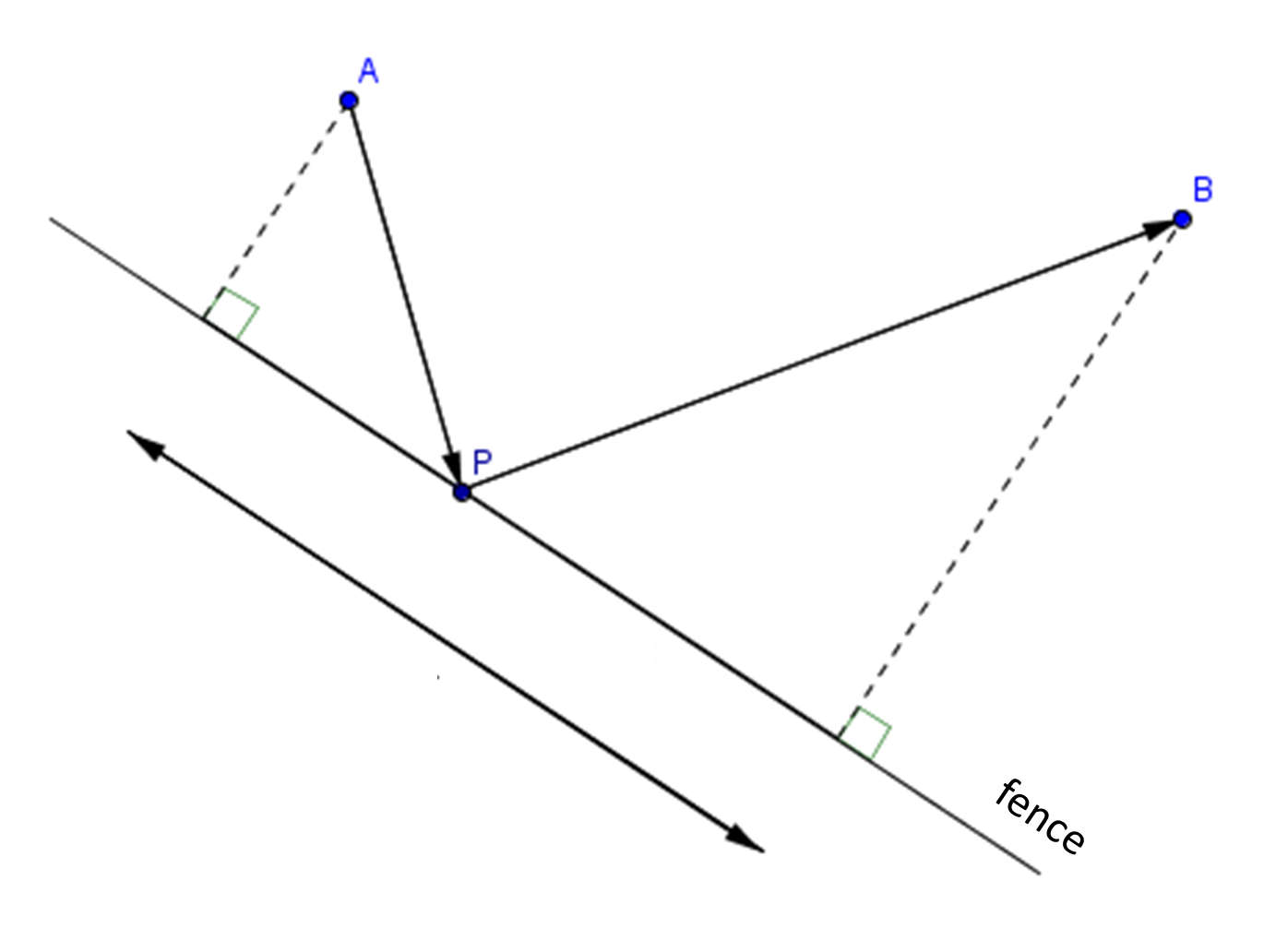 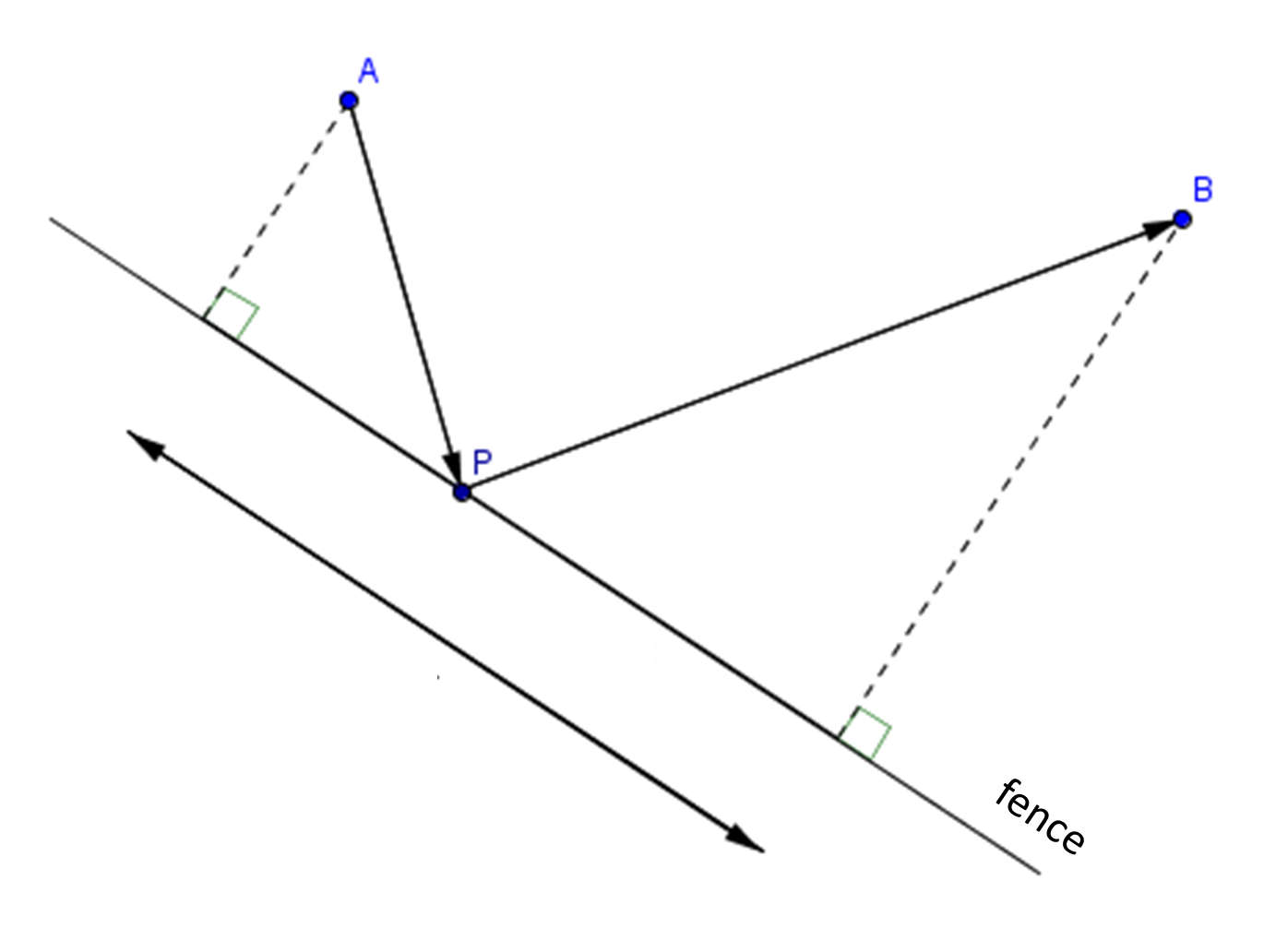 The Shortest Race
The Shortest Race
60 m
60 m
What’s the shortest distance race?
What’s the shortest distance race?
16 m
22 m
Not to scale
Not to scale
SIC_22
SIC_22
53 m
47 m
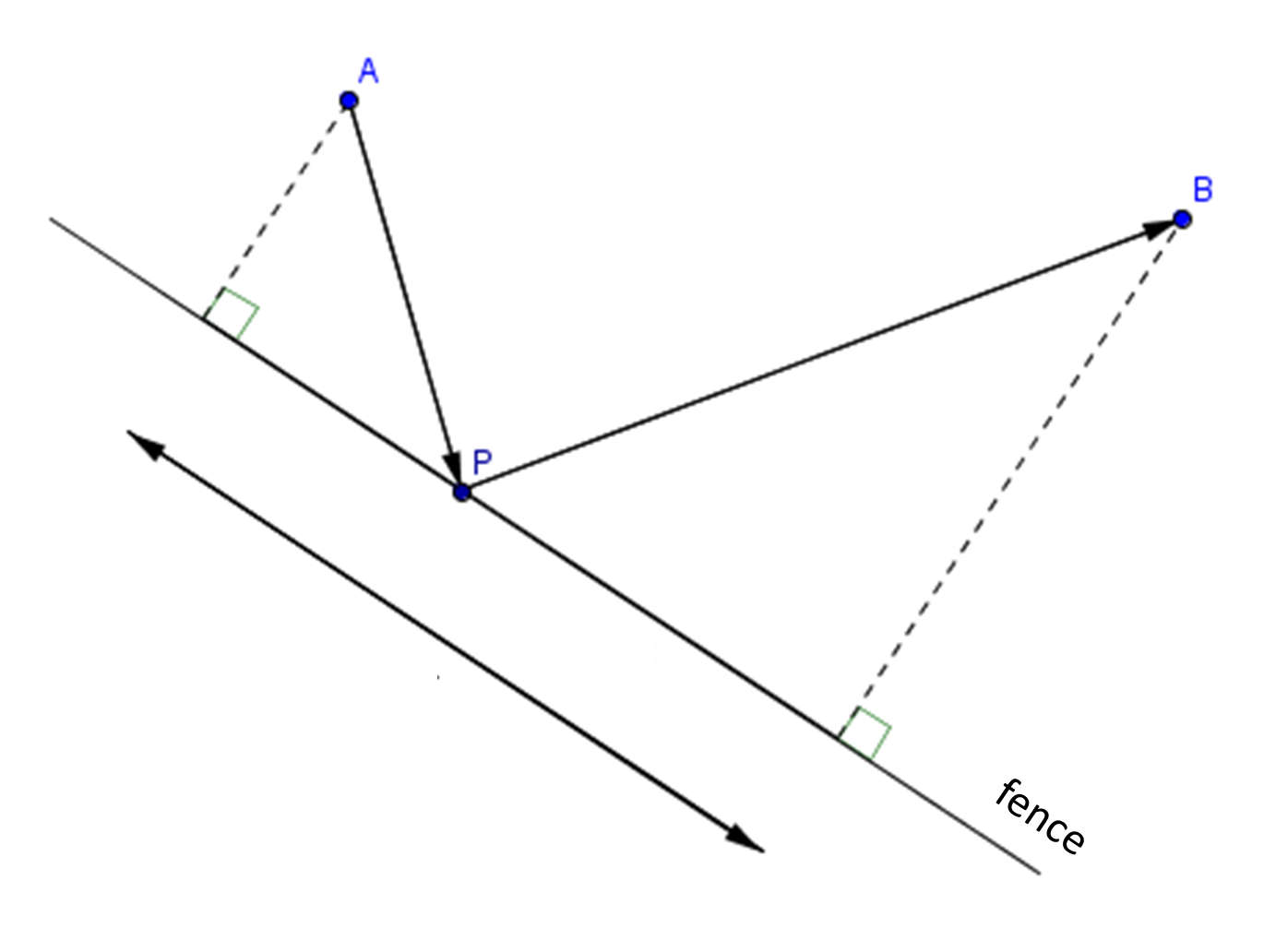 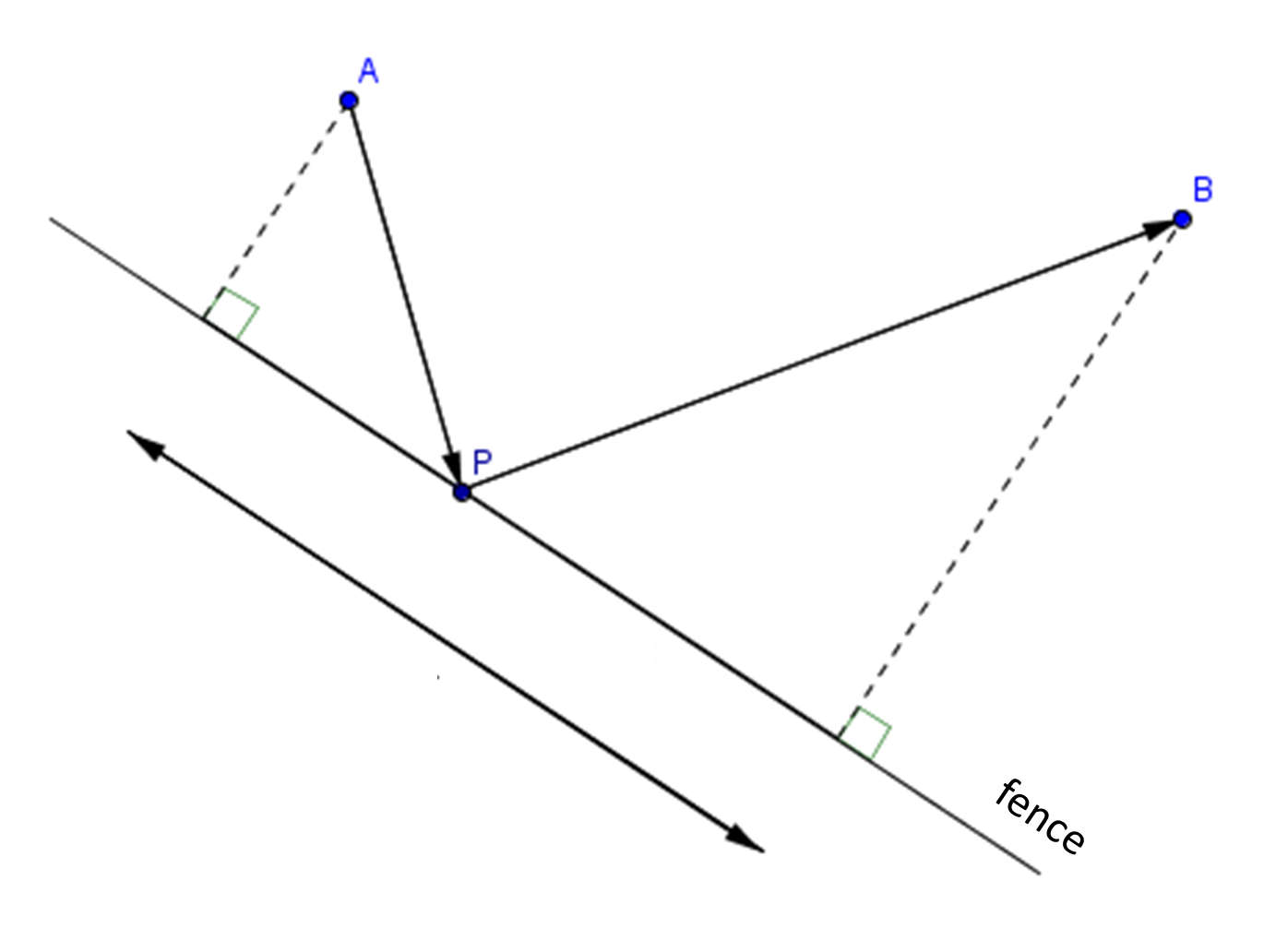 The Shortest Race
The Shortest Race
60 m
60 m
What’s the shortest distance race?
What’s the shortest distance race?
27 m
33 m
Not to scale
Not to scale
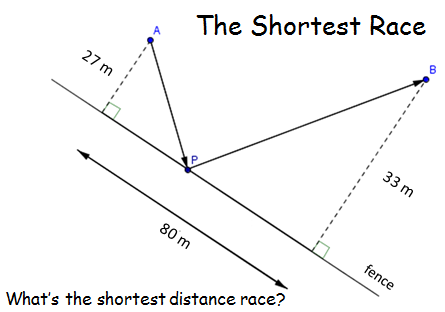